耶利米书（二）7-17章
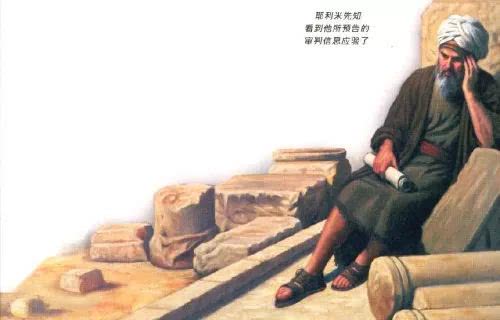 圣经概览     11.11.2018
1
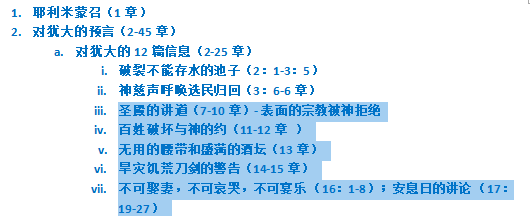 2
第三篇信息（7-10章）圣殿讲道
耶和华的话临到耶利米说：
你当站在耶和华殿的门口，在那里宣传这话说：你们进这些门敬拜耶和华的一切犹大人，当听耶和华的话。万军之耶和华─以色列的神如此说：你们改正行动作为，我就使你们在这地方仍然居住。你们不要倚靠虚谎的话，说：这些是耶和华的殿，是耶和华的殿，是耶和华的殿！你们若实在改正行动作为，在人和邻舍中间诚然施行公平，不欺压寄居的和孤儿寡妇；在这地方不流无辜人的血，也不随从别神陷害自己；我就使你们在这地方仍然居住，就是我古时所赐给你们列祖的地，直到永远。（耶7：1-7）
3
第三篇信息（7-10章）圣殿讲道
时间：约雅敬时代，离第一次被掳4年
背景：约哈斯被废，约雅敬被尼哥立为新王

圣殿的讲道（7-10章）- 要表里一致
表面的宗教被神拒绝，外面的圣殿和宗教仪式不能阻止审判，神需要人内心里面真正的顺服（7：1-28）
圣殿和“贼窝”
示罗的警钟 – 荣耀离开以色列
不要为百姓祷告 – 他们合家为天后团面做饼
外面的礼仪不能取代个人的圣洁，不能取代个人的顺服
4
亚伦
拿答
亚比户
以利亚撒
以他玛
非尼哈
以利
何弗尼
非尼哈
亚希突
以迦博
亚希亚
亚希米勒
扫罗
撒督
亚比亚他
大卫
祭司谱系
耶利米
第三篇信息（7-10章）圣殿讲道
犹大猖獗的犯罪，缺乏悔改，带来神的刑罚 （7：30-9：26）
欣嫩子谷，陀斐特邱： 玛拿西王杀婴献祭之处
杀戮谷：百姓暴尸荒野之处
神与偶像的对比和耶利米的祈祷（10：1-25）
偶像是怎么制作出来的
耶和华神是真神，是活神，是永远的王
6
第三篇信息（7-10章）圣殿讲道
所以，你不要为这百姓祈祷；不要为他们呼求祷告，也不要向我为他们祈求，因我不听允你。（耶7：16）

他们轻轻忽忽地医治我百姓的损伤，说：平安了！平安了！其实没有平安。（耶8：11）

因为耶和华─我们的神使我们静默不言，又将苦胆水给我们喝，都因我们得罪了耶和华。（耶8：14）
7
第三篇信息（7-10章）圣殿讲道
但愿我的头为水，我的眼为泪的泉源，我好为我百姓中被杀的人昼夜哭泣。（耶9：1）

耶和华说：因为这百姓离弃我，在他们面前所设立的律法没有遵行，也没有听从我的话；只随从自己顽梗的心行事，照他们列祖所教训的随从众巴力。（耶9：13-14）
刑罚的原因
8
第三篇信息（7-10章）圣殿讲道
耶和华如此说：智慧人不要因他的智慧夸口，勇士不要因他的勇力夸口，财主不要因他的财物夸口。夸口的却因他有聪明，认识我是耶和华，又知道我喜悦在世上施行慈爱、公平，和公义，以此夸口。这是耶和华说的。（耶9：23-24）

如经上所记，夸口的当指着主夸口。（林前1：31）
9
第三篇信息（7-10章）圣殿讲道
耶和华说：看哪，日子将到，我要刑罚一切受过割礼、心却未 受割礼的，就是埃及、犹大、以东、亚扪人、摩押人，和一切住在旷野剃周围头发的；因为列国人都没有受割礼，以色列人心中也没有受割礼。（耶9：25-26）

因为外面作犹太人的，不是真犹太人；外面肉身的割礼，也不是真割礼。惟有里面作的，才是真犹太人；真割礼也是心里的，在乎灵，不在乎仪文。这人的称赞不是从人来的，乃是从神来的。(罗2 ：28-29）
10
第三篇信息（7-10章）圣殿讲道
惟耶和华是真神，是活神，是永远的王。他一发怒，大地震动；他一恼恨，列国都担当不起。（耶 10：10）

耶和华啊，我晓得人的道路不由自己，行路的人也不能定自己的脚步。(耶 10 ：23）

人心筹算自己的道路；惟耶和华指引他的脚步。（箴16：9）
11
第四篇信息（11-12章）破坏的约
时间：约雅敬年间
背景：百姓破坏了与神的约（巴勒斯坦之约）

违背圣约（11：1-17）
有约在先 （申30：15-20）
反复提醒 （从早到晚，切切告诫）
宣告审判 （发出警告，给予悔改的机会）
执行约定 （ 说话算数）
耶利米的祷告和埋怨（11：18-12章）- 受亚拿突人逼迫
12
第四篇信息（11-12章）破坏的约
不听从这约之话的人必受咒诅。这约是我将你们列祖从埃及地领出来、脱离铁炉的那日所吩咐他们的，说：你们要听从我的话，照我一切所吩咐的去行。这样，你们就作我的子民，我也作你们的神；我好坚定向你们列祖所起的誓，给他们流奶与蜜之地，正如今日一样。（耶11：3-5）


你们当听从遵行这约的话。因为我将你们列祖从埃及地领出来的那日，直到今日，都是从早起来，切切诰诫他们说：你们当听从我的话。他们却不听从，不侧耳而听，竟随从自己顽梗的恶心去行。所以我使这约中一切咒诅的话临到他们身上；这约是我吩咐他们行的，他们却不去行。（耶11：7-8）
刑罚的原因
13
第四篇信息（11-12章）破坏的约
倘 若 你 心 里 偏 离 ， 不 肯 听 从 ， 却 被 勾 引 去 敬 拜 事 奉 别 神 ，我 今 日 明 明 告 诉 你 们 ， 你 们 必 要 灭 亡 ； 在 你 过 约 但 河 、 进 去 得 为 业 的 地 上 ， 你 的 日 子 必 不 长 久 。（申30：17-20）

又 恐 怕 你 向 天 举 目 观 看 ， 见 耶 和 华 ─ 你 的 神 为 天 下 万 民 所 摆 列 的 日 月 星 ， 就 是 天 上 的 万 象 ， 自 己 便 被 勾 引 敬 拜 事 奉 他 。耶 和 华 将 你 们 从 埃 及 领 出 来 ， 脱 离 铁 炉 ， 要 特 作 自 己 产 业 的 子 民 ， 像 今 日 一 样 。（申4：19-20）
14
第四篇信息（11-12章）破坏的约
所以你不要为这百姓祈祷，不要为他们呼求祷告；因为他们遭难向我哀求的时候，我必不应允。（耶11：14）

耶和华如此说：一切恶邻，就是占据我使百姓以色列所承巡产业的，我要将他们拔出本地，又要将犹大家从他们中间拔出来。我拔出他们以後，我必转过来怜悯他们，把他们再带回来，各归本业，各归故土。他们若殷勤学习我百姓的道，指着我的名起誓说：我指着永生的耶和华起誓，正如他们从前教我百姓指着巴力起誓，他们就必建立在我百姓中间。他们若是不听，我必拔出那国，拔出而且毁灭。这是耶和华说的。（耶12：14-17）
15
第五篇信息（13章）腰带和酒坛
无用的腰带：神子民原来紧贴神，好使神得荣耀，他们却因着骄傲败坏，不肯听从神的话，随从别神，就如同被埋在外邦之地，在罪中腐烂变为无用，只能扔掉。
你去买一根麻布带子束腰，不可放在水中
将腰带藏在幼发拉底河的磐石穴中
将藏在哪里的腰带取出来
败坏犹大的骄傲和耶路撒冷的大骄傲，恶民必像这腰带变为无用
16
第五篇信息（13章）腰带和酒坛
耶 和 华 如 此 说 ： 我 必 照 样 败 坏 犹 大 的 骄 傲 和 耶 路 撒 冷 的 大 骄 傲 。 这 恶 民 不 肯 听 我 的 话 ， 按 自 己 顽 梗 的 心 而 行 ， 随 从 别 神 ， 事 奉 敬 拜 ， 他 们 也 必 像 这 腰 带 变 为 无 用 。耶 和 华 说 ： 腰 带 怎 样 紧 贴 人 腰 ， 照 样 ， 我 也 使 以 色 列 全 家 和 犹 大 全 家 紧 贴 我 ， 好 叫 他 们 属 我 为 子 民 ， 使 我 得 名 声 ， 得 颂 赞 ， 得 荣 耀 ； 他 们 却 不 肯 听 。（耶13：9-11）
17
第五篇信息（13章）腰带和酒坛
酒坛的比喻：酒象征审判，或称神的忿怒之杯。酒坛指以色列所有的君王，祭司，首领，居民，都因酒酩酊大醉，落在神的大审判之下，东倒西歪。
黑暗的临到：黑暗幽冥的日子未到之前将荣耀归给神
恶习难改的百姓：如古实人的肤色，豹子的斑点无法改变

古实人岂能改变皮肤呢？豹岂能改变斑点呢？若能，你们这习惯行恶的便能行善了。（耶13：23）
18
第六篇信息（14-15章）旱灾饥荒刀剑的警告
神定意降灾：旱灾饥荒-审判的前奏
先知耶利米为百姓代求和神的拒绝 
耶利米的软弱灰心：独自静坐，满心愤恨，痛苦不止，伤痕不愈，“难道你待我有诈，像流干的河道？”
神的鼓励安慰：归回；铜墙；同在；拯救脱离恶人的手
19
第六篇信息（14-15章）旱灾饥荒刀剑的警告
耶和华啊，我们的罪孽虽然作见证告我们，还求你为你名的缘故行事。我们本是多次背道，得罪了你。以色列所盼望、在患难时作他救主的啊，你为何在这地像寄居的，又像行路的只住一宵呢？你为何像受惊的人，像不能救人的勇士呢？耶和华啊，你仍在我们中间；我们也称为你名下的人，求你不要离开我们。（耶14：7-9）

耶和华又对我说：不要为这百姓祈祷求好处。（耶14：11）
20
第六篇信息（14-15章）旱灾饥荒刀剑的警告
愿我眼泪汪汪，昼夜不息，因为我百姓受了裂口破坏的大伤。你全然弃掉犹大麽？你心厌恶锡安麽？为何击打我们，以致无法医治呢？（耶14：17）

你全然弃掉犹大麽？你心厌恶锡安麽？为何击打我们，以致无法医治呢？我们指望平安，却得不着好处；指望痊愈，不料，受了惊惶。（耶14：19）

耶和华啊，我们承认自己的罪恶，和我们列祖的罪孽，因我们得罪了你。求你为你名的缘故，不厌恶我们，不辱没你荣耀的宝座。求你追念，不要背了与我们所立的约。所以，我们仍要等候你，因为这一切都是你所造的。（耶14：20-21，22）
21
第六篇信息（14-15章）旱灾饥荒刀剑的警告
耶和华对我说：虽有摩西和撒母耳站在我面前代求，我的心也不顾惜这百姓。你将他们从我眼前赶出，叫他们去罢！他们问你说：我们往哪里去呢？你便告诉他们，耶和华如此说：定为死亡的，必致死亡；定为刀杀的，必交刀杀；定为饥荒的，必遭饥荒；定为掳掠的，必被掳掠。
（耶15：1-2）

耶和华说：我命定四样害他们，就是刀剑杀戮、狗类撕裂、空中的飞鸟，和地上的野兽吞吃毁灭；又必使他们在天下万国中抛来抛去，都因犹大王希西家的儿子玛拿西在耶路撒冷所行的事。（耶15：3-4）
刑罚的原因
22
第七篇信息（16-17章）不可娶妻/哀哭/宴乐
不可娶妻：妻子儿女都会死的甚苦，无人哀哭，不得埋葬，给野兽飞鸟作食物
不可哀哭：平安慈爱怜悯夺去了，死不得埋
不可宴乐（16：1-8）：灾难和悲痛代替欢乐和喜庆
神限制耶利米正常的家庭和社交生活：神的审判要临到子民，国亡民掳，不再存在，欢乐和哀哭都必止息。
23
第七篇信息（16-17章）不可娶妻/哀哭/宴乐
一篇哀歌（16：19-17：18）： 犹大的罪
犹大的罪是用铁笔、用金钢钻记录的，铭刻在他们的心版上和坛角上。（耶17：1）
靠人血肉的膀臂，心中离弃耶和华的，那人有祸了！
倚靠耶和华、以耶和华为可靠的，那人有福了！
离开我的，他们的名字必写在土里，因为他们离弃我这活水的泉源。
为自己凿池子
离弃活水的泉源
24
第七篇信息（16-17章）不可娶妻/哀哭/宴乐
守安息日的讲论（17：19-27）：
谨守安息日，百姓不听从
守安息日，城存永远，国泰民安
不守安息日，宫毁城烧，审判不止息
他们却不听从，不侧耳而听，竟硬着颈项不听，不受教训。你们若不听从我，不以安息日为圣日，仍在安息日担担子，进入耶路撒冷的各门，我必在各门中点火；这火也必烧毁耶路撒冷的宫殿，不能熄灭。（耶17：23，27）
25
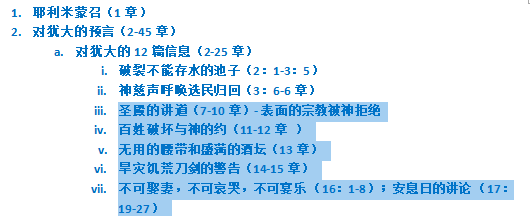 26
思考题（7-17章）
神让先知耶利米站在圣殿的门口对那些前来敬拜耶和华的一切犹大人讲道。为什么拥有圣殿并遵行一切敬拜礼仪的犹大也被斥责？ 这对基督徒的你有什么提醒？（1，6组）

神为什么不听耶利米的祷告？慈爱的神为什么不愿意赦免百姓的罪，并拦阻先知为他们祷告呢？（2，5，7组）

耶利米顺服神的约束，没有家庭和社交的自由，一生孤苦磨难，这对奉献给主的人有什么开启？在你合理的主权和自由里面，哪些是已经交出来给主掌权，哪些是还紧紧抓住不放的？（3，4组）
27